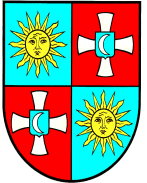 «If you aim to walk fast – walk alone.
 If you aim to walk far – walk together!»
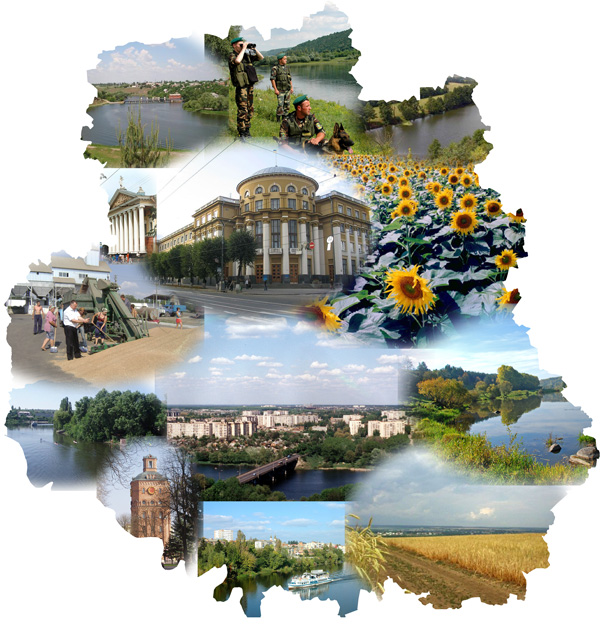 Experience of cooperation in partnership 
of Vinnytska oblast and CBA Project
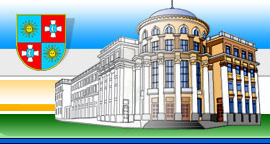 Speech of Head of Vinnytska Oblast State Administration
Anatoliy Oliynyk

20 May, 2014
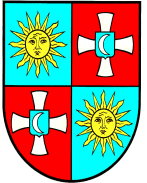 Why Vinnytska oblast cooperates with CBA Project ( 2008 -2014)
COMMUNITIES
CBA PROJECT
LOCAL AUTHORITIES
+
+
Project is a stimulating impetus and motivation for common actions of communities together with authorities;
Project helps to balance burden of maintaining social infrastructure objects in rural area;
Project helps to establish effective partnership between community, local authorities, community organizations and private business sector;
Project develops human resource capacity, indicates and trains new leaders;
Project strengthens community organization and local authorities` capacity for solving current problems and this is the first step towards decentralization of authority;
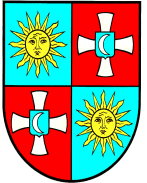 For what Vinnytska oblast is thankful to CBA Project (results of І and ІІ phases)
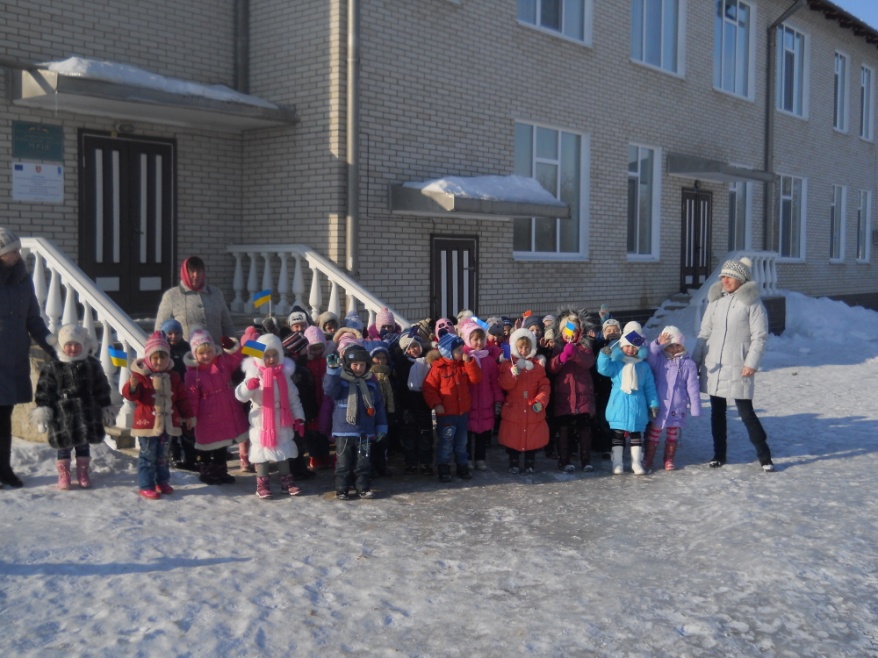 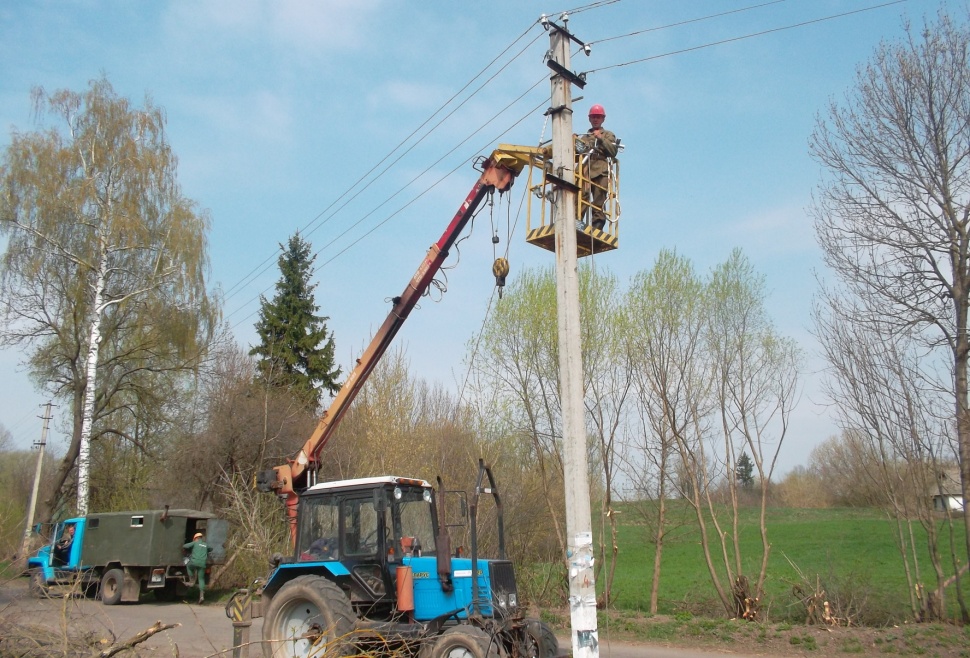 17  micro-projects on reconstruction of street lighting
38  micro-projects on renovating schools and kindergartens
8 school buses procured
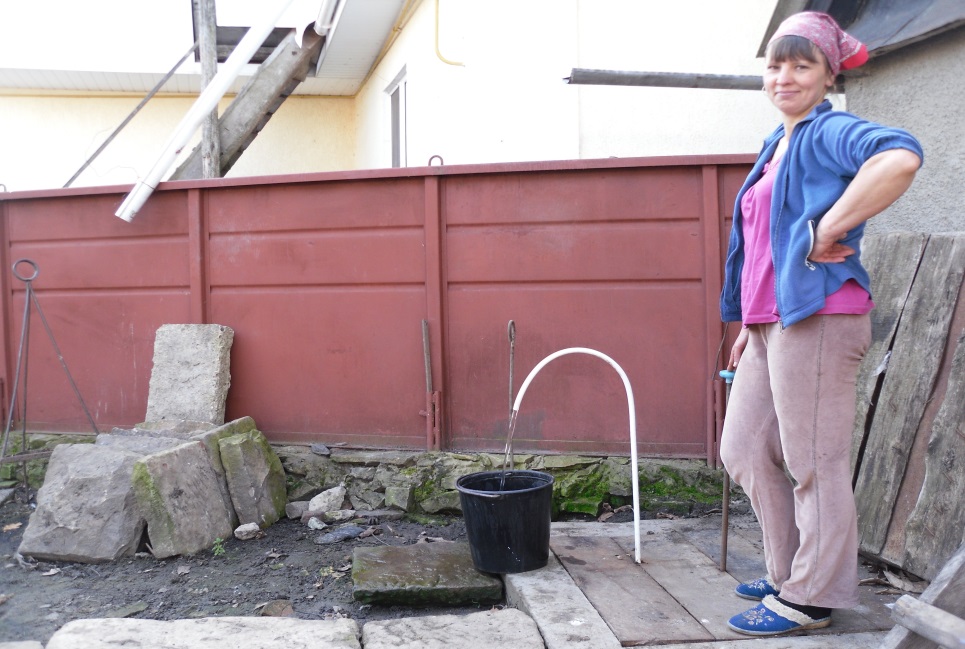 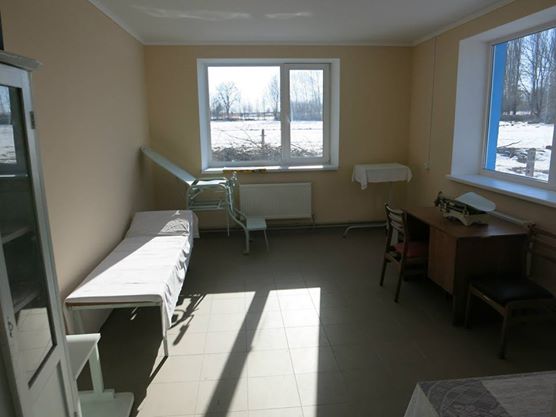 15 micro-projects on reconstruction of local health posts and Community Centers
8  micro-projects on water supply system reconstruction
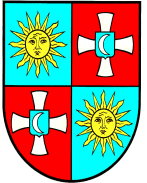 What was the benefit for communities of Vinnytska oblast
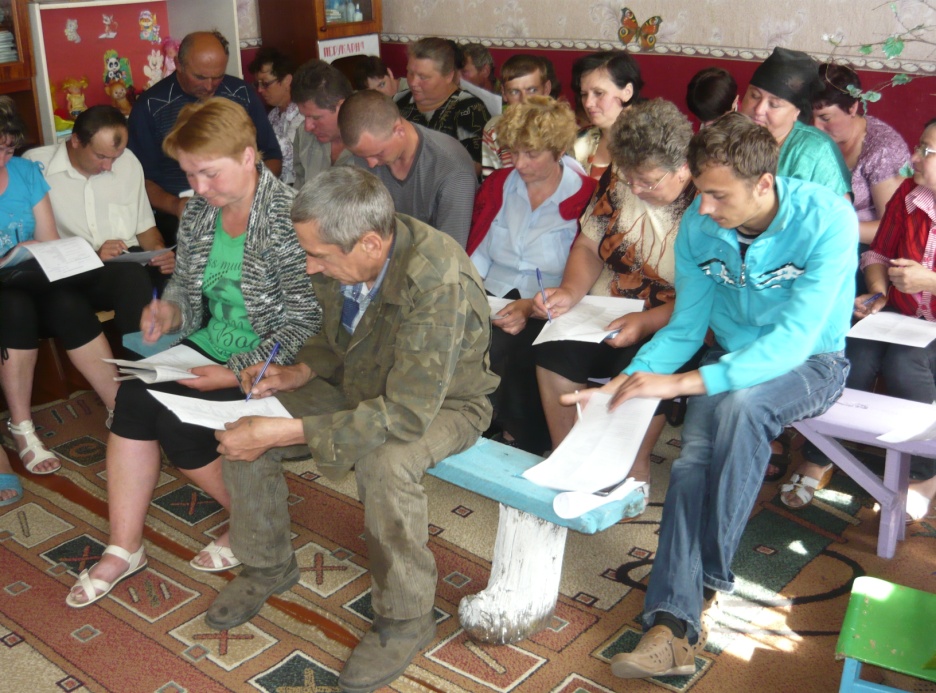 Practical experience of decentralized “bottom - up” planning;

  Feeling of their own ability to influence on important for community decisions making and implementation process;

  Motivation for development and implementation further initiatives, of larger scale and more demanding;
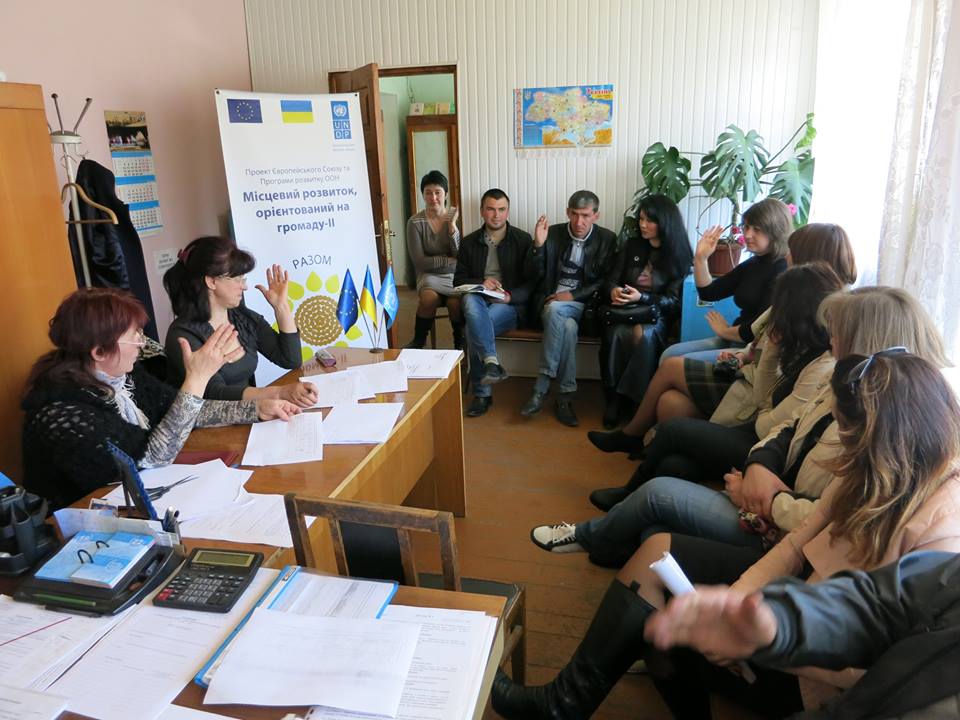 Approaching local communities to European self-government traditions; 

Overcoming stereotypes of isolation and remoteness of authorities from the people; 

Experience of solving local problems with the help of international donor agencies.
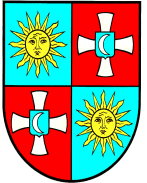 What does Vinnytska oblast expect from further cooperation with CBA
Increased number of pilot communities; 

  Developing new priorities for co-financing, such as:
 tourism industry – “ village green tourist ”;
 producing cooperatives;
 innovative energy saving measures for social infrastructure;
 support for development of e-government in rural area;
 computerization and connection to high-speed Internet in village schools;

 Increased share of training component of the Project, both for the community and for the authorities;

 Development of cultural exchange and sharing of practical experience at national level.
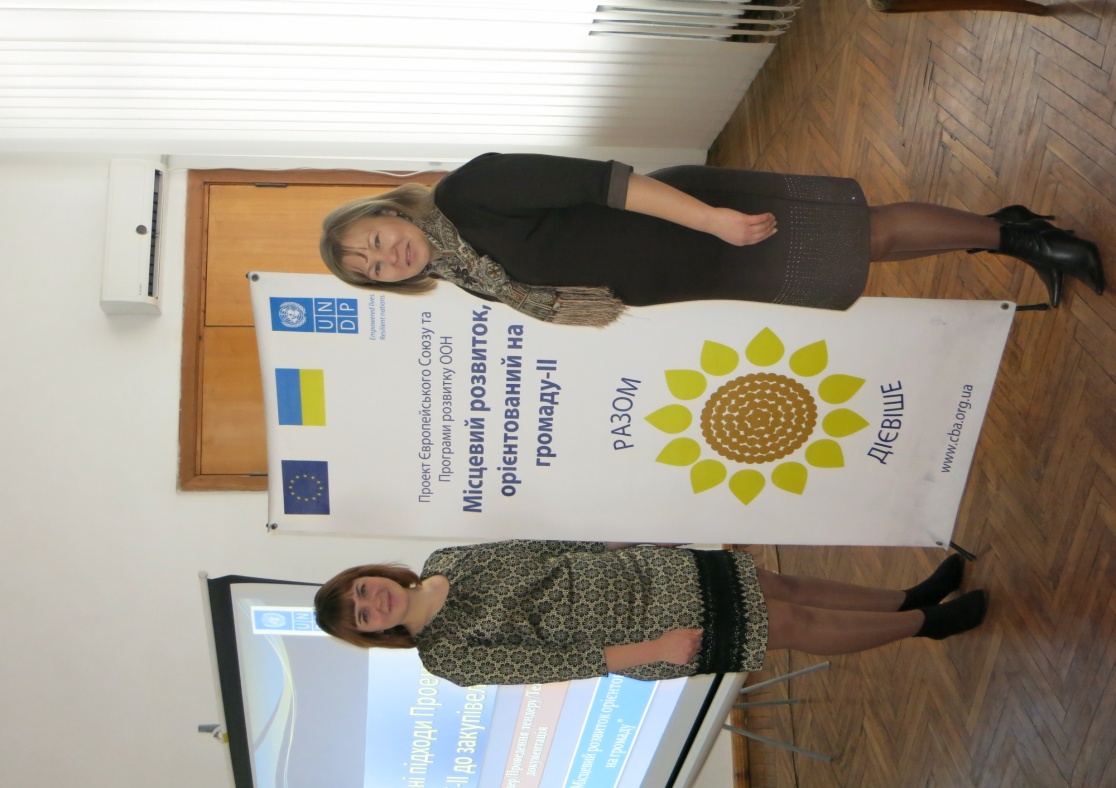 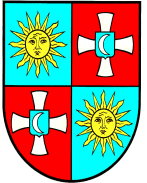 Thank you for your attention!